Enlightenment PPT #1: Philosophy in the Age of Reason
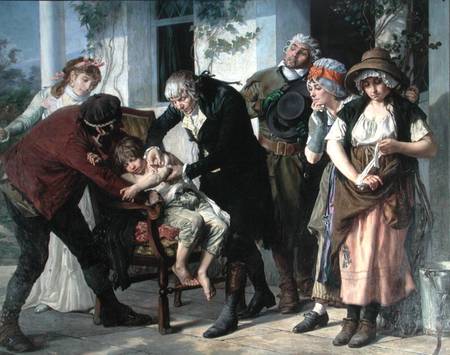 The Scientific Revolution changed the way people looked at the world 
See a problem? Change it!!!
Scientific Success = power of human reason
NATURAL LAW = rules discoverable by reason:
Gravity
Magnetism
NOW …..Use Natural Law to understand social, economic and political problems

Solve the problems of society

This Revolution in thinking = 
THE ENLIGHTENMENT
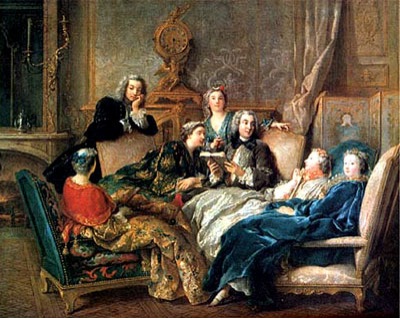 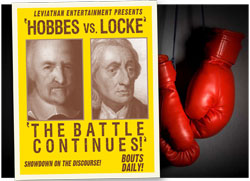 Thomas Hobbes – 
People are naturally cruel, greedy & selfish

Must be strictly controlled or they rob, fight & oppress

People must enter  a SOCIAL CONTRACT = give up freedom for organized society

Absolute Monarch necessary
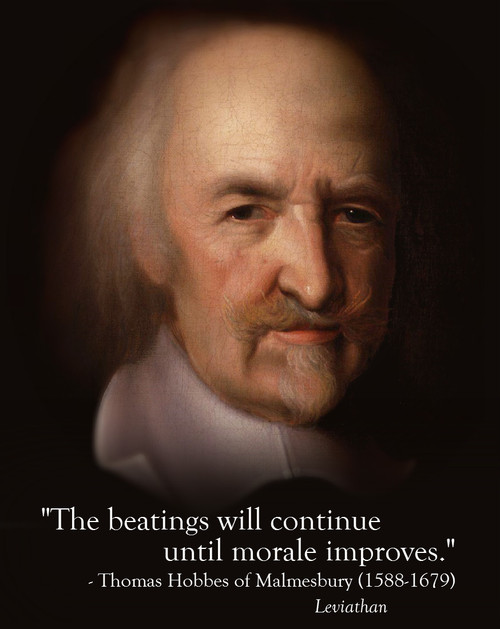 “The Life of man is solitary, poor, nasty, brutish, and short.”   Thomas Hobbes
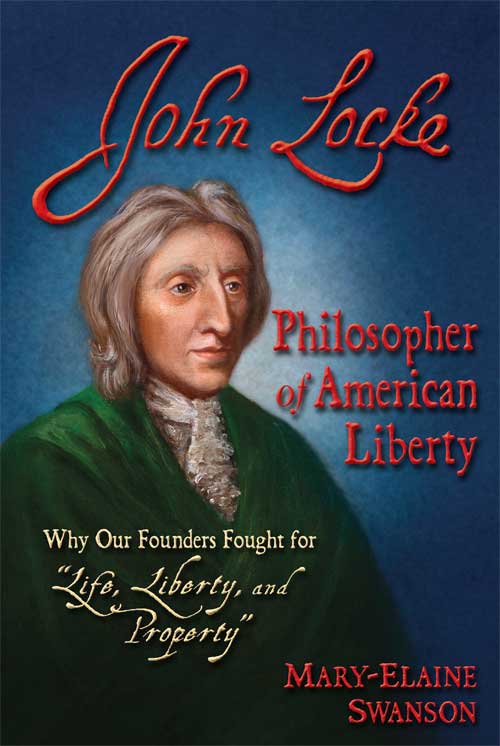 John Locke –
People are basically reasonable & moral
Had NATURAL RIGHTS that belonged to all humans from birth: life, liberty, property

Government formed to protect natural rights
Government must be limited & accepted by all people 
Government obligated to people – people have right to overthrow the government

Ideas to influence American Revolution: Benjamin Franklin, Thomas Jefferson & James Madison
Locke’s ideas of revolution eventually spread across Europe and Latin America
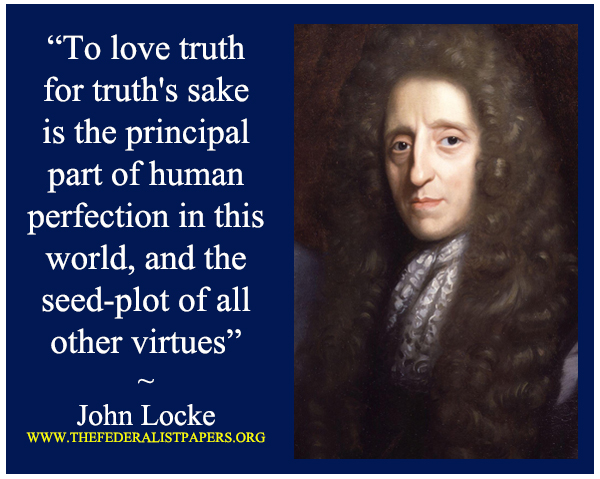 Montesquieu -  Advances idea of Separation of Powers


Best way to  protect liberty =  divide functions & powers into three branches
Legislative, executive, judicial
Creates checks & balances

Ideas helped create the United States Constitution
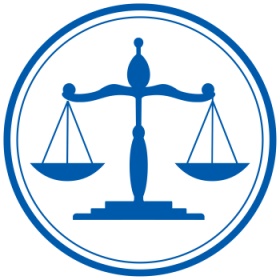 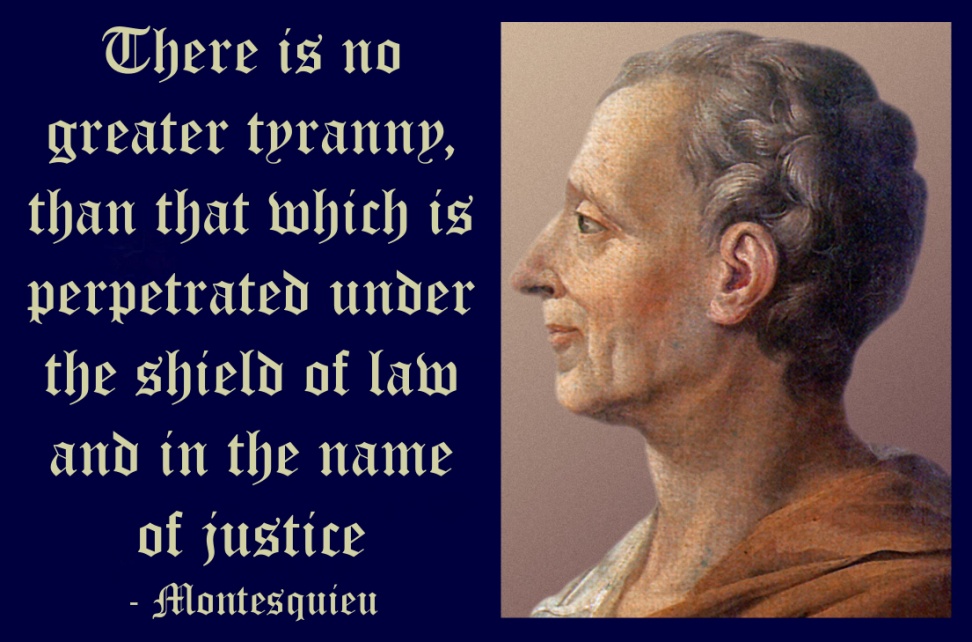 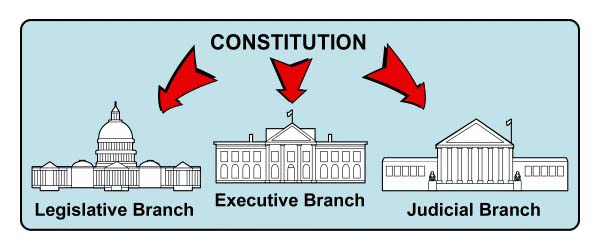 Voltaire -  Defends Freedom of Thought
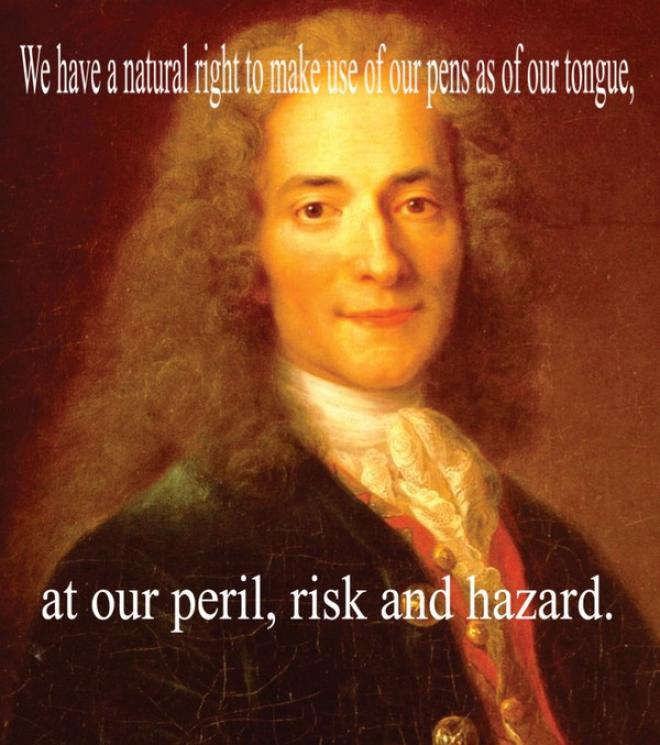 Most famous of the philosophes
“My trade is to say what I think.” Voltaire
Used biting wit – exposed abuses of his day
battled inequality, injustice, superstitions, the slave trade & religious prejudice 

Outspoken – offended French government & Catholic Church
Imprisoned – forced into exile
His books, outlawed  & burned
Never gave up his beliefs
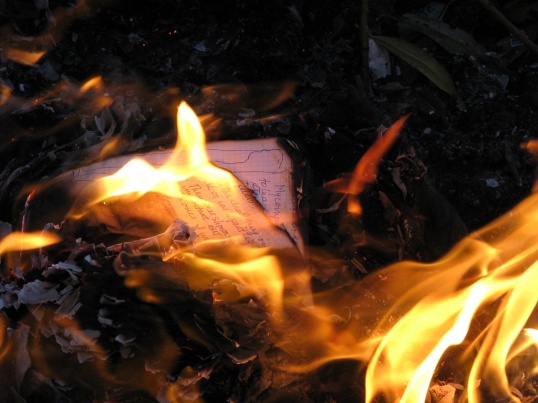 To learn who rules over you, simply find out who you are not allowed to criticize. Voltaire
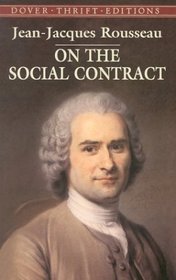 Rousseau – promotes The Social Contract
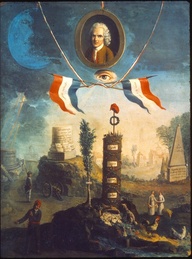 Believed people were naturally good
Corrupted by evils of society – especially inequality
1762 – wrote The Social Contract
Government control should be minimal
Governments must be freely elected 
Good of community above good of individual
Hatred of all forms of political oppression
Fanned flames of revolt
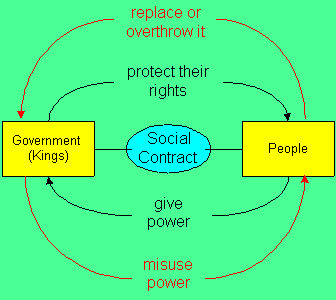 French thinkers – Physiocrats – focused on economic reforms
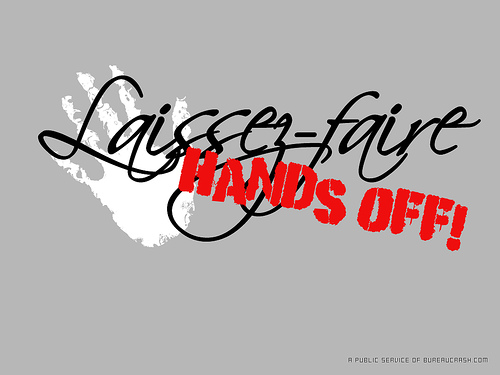 Laissez Faire replaces Mercantilism

Rejected Mercantilism which required government to regulate economy to achieve favorable balance of trade

Urged policy of laissez faire – allowing business to operate with little or no government interference
Supported free trade – opposed tariffs
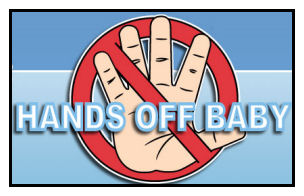 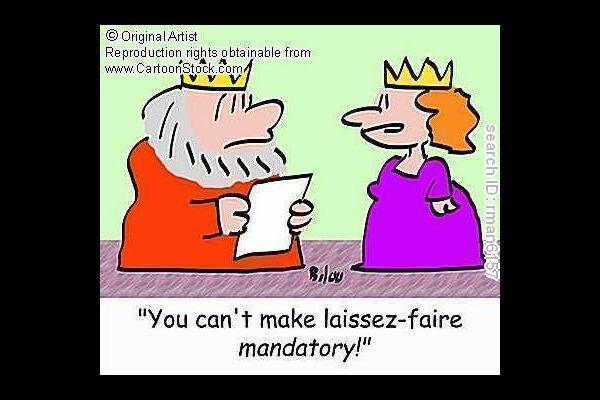 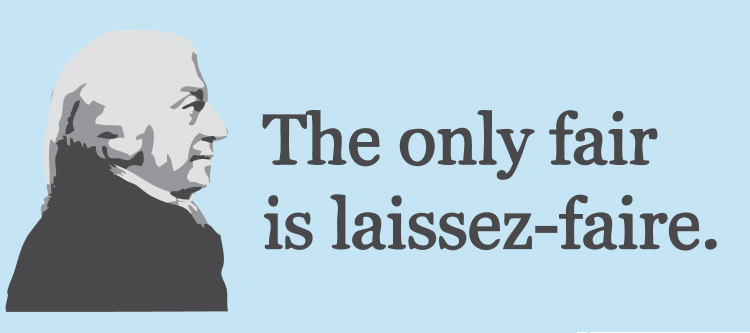 Scottish Economist Adam Smith argues for a Free Market
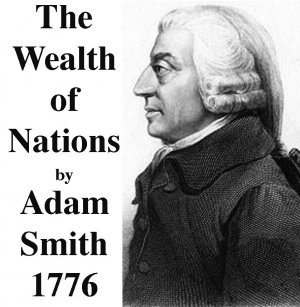 Wrote The Wealth of Nations – argued that the free market  should be allowed to regulate business activity

Wages, trade, profits all tied to market forces of Supply & Demand
Wherever there is a demand for goods or services suppliers would try to meet that demand in order to make profits
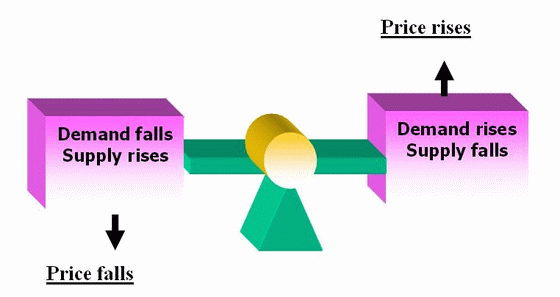 Church & Government attacked writers – 
Censorship = restricting access to ideas and information
Books were banned & burned
Writers were imprisoned
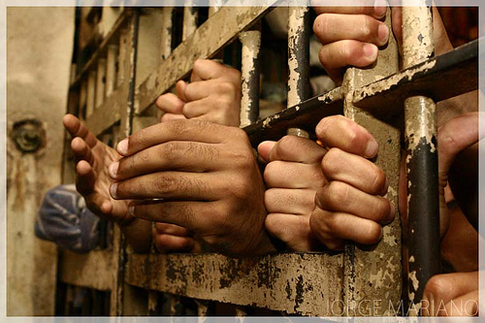 Many writers disguised their work as fiction to avoid censorship
The tales exposed corruption & hypocrisy in society
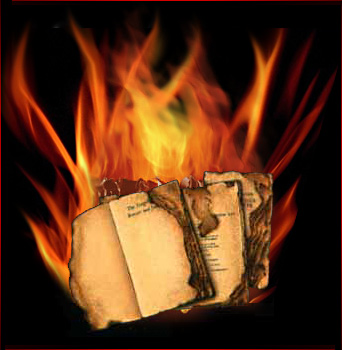 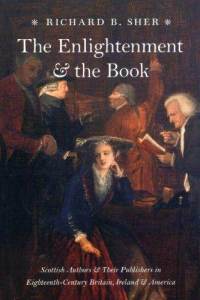